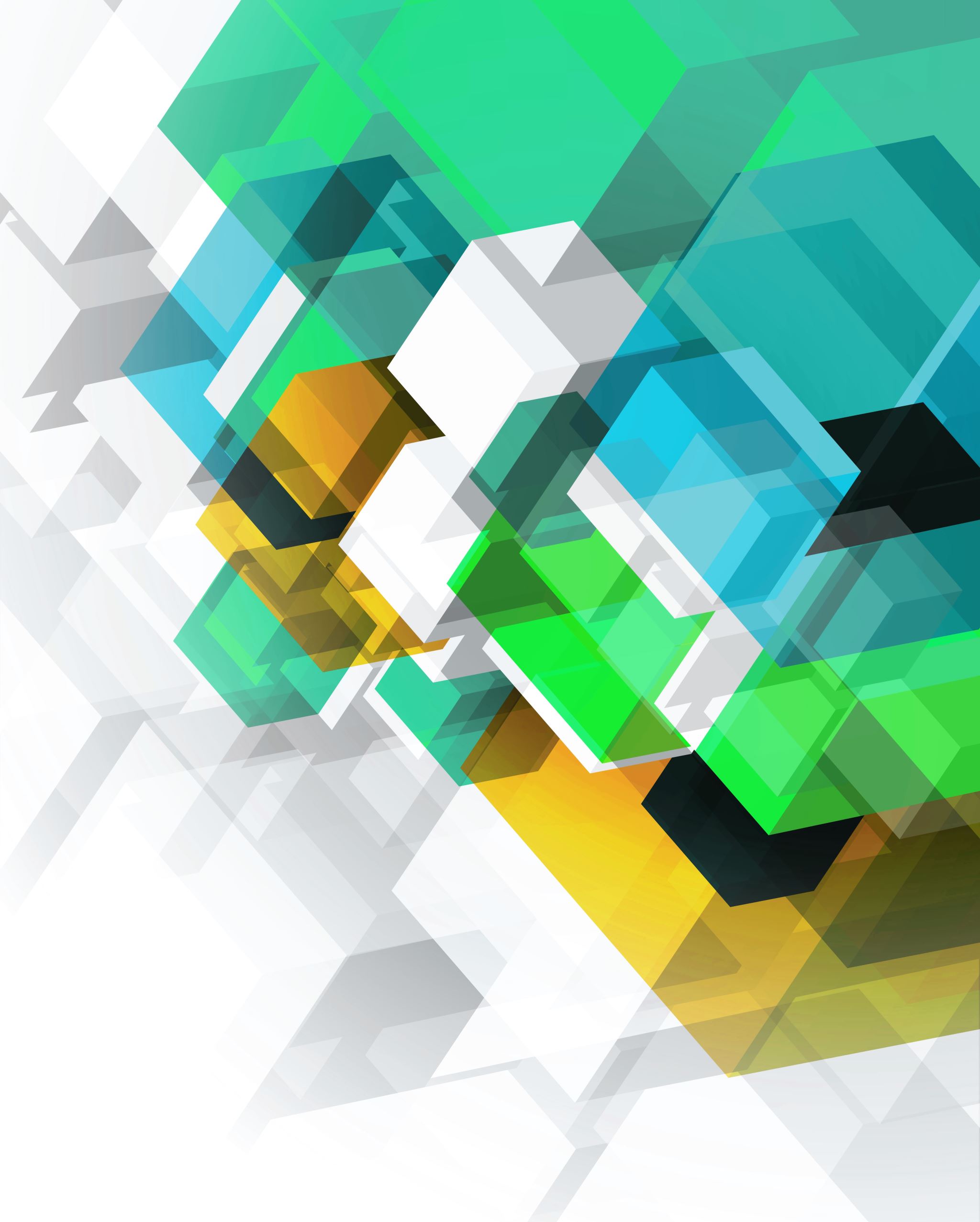 สรุป ทบทวน
การกู้ยืมเงิน
มาตรา 653 การกู้ยืมเงินกว่าสองพันบาทขึ้นไปนั้น ถ้ามิได้มีหลักฐานแห่งการกู้ยืมเป็นหนังสืออย่างใดอย่างหนึ่งลงลายมือชื่อผู้ยืมเป็นสำคัญ ท่านว่าจะฟ้องร้องให้บังคับคดีหาได้ไม่
          ในการกู้ยืมเงินมีหลักฐานเป็นหนังสือนั้น ท่านว่าจะนำสืบการใช้เงินได้ต่อเมื่อมีหลักฐานเป็นหนังสืออย่างใดอย่างหนึ่งลงลายมือชื่อผู้ให้ยืมมาแสดงหรือเอกสารอันเป็นหลักฐานแห่งการกู้ยืมนั้นได้เวนคืนแล้ว หรือได้แทงเพิกถอนลงในเอกสารนั้นแล้ว
อธิบาย มาตรา 653 วรรคหนึ่ง
มาตรา 653 ไม่ใช่แบบ ดังนั้นแม้จะตกลงให้กู้เกินกว่า 2,000 บาท แต่มิได้ทำหลักฐานเป็นหนังสือไว้ ก็ไม่ทำให้การกู้ตกเป็นโมฆะ คงมีผลเพียงฟ้องร้องบังคับคดีมิได้
การกู้เงินที่กฎหมายบังคับว่าจะต้องมีหลักฐานเป็นหนังสือ มิฉะนั้นจะฟ้องร้องบังคับคดีมิได้นั้น หมายความว่า ต้องเป็นการให้กู้ยืมเกินกว่า 2,000 บาท จึงจะนำมาตรา 653 มาใช้ เช่น การให้กู้เงินจำนวน 2,001 บาท เป็นต้น 
ถ้าเป็นการกู้ยืมเงินไม่เกิน 2,000 บาท กฎหมายมิได้บังคับว่าจะต้องมีหลักฐานเป็นหนังสือ เช่น นายหนึ่งตกลงด้วยวาจาให้นายสองกู้เงินจำนวน 2,000 บาท โดยมิได้มิทำหลักฐานเป็นลายลักษณ์อักษร แต่นายหนึ่งได้ส่งมอบเงินสดจำนวนดังกล่าวแก่นายสอง เช่นนี้เมื่อเป็นการกู้ยืมเงินไม่เกิน 2,000 บาท จึงไม่อยู่ในบังคับมาตรา 653 ที่กฎหมายบังคับว่าต้องมีหลักฐานเป็นหนังสือ ดังนั้นนายหนึ่งจึงสามารถฟ้องนายสองได้แม้จะไม่มีหลักฐานเป็นหนังสือ
สรุปลักษณะของหลักฐานเป็นหนังสือ
ไม่จำเป็นต้องมีคำว่า “กู้ยืม” (ฎ.320/2534)
หลักฐานเป็นหนังสือ อาจอยู่ในรูปของ จดหมายโต้ตอบ บันทึกความจำร่วมกัน เอกสารรายงานการประชุม หรือเอกสารใดก็ตามที่มีข้อความในทำนองว่ามีการรับเงินกันแล้วตกลงจะใช้คืนให้ ข้อสำคัญคือ ต้องปรากฏลายมือชื่อของผู้กู้เป็นสำคัญ มีการระบุจำนวนเงิน
ไม่ว่าหลักฐานนั้นจะกระทำขึ้นโดยมีเจตนาใช้เป็นหลักฐานหรือไม่ก็ตาม
หลักฐานเป็นหนังสือไม่จำเป็นต้องมีข้อความว่าเป็นหนี้กู้ยืม เพียงฟังได้ว่าเป็นหนี้เงินก็เพียงพอใช้ฟ้องคดี และโจทก์สามารถนำสืบพยานอื่นประกอบได้(ฎ.80/2490)
สรุปลักษณะของหลักฐานเป็นหนังสือ
หลักฐานเป็นหนังสือนั้น ไม่จำเป็นต้องมีขณะเกิดสัญญากู้ยืม ขอเพียงมีก่อนฟ้องเรียกเงินกู้ ก็เพียงพอ
เอกสารการกู้ไม่จำเป็นต้องลงวันที่ ก็ใช้เป็นหลักฐานฟ้องคดีได้ เมื่อผู้กู้ได้ลงลายมือชื่อไว้ ในสัญญากู้ ก็เป็นอันใช้ได้(ฎ.1252/2519)
เช็ค มิใช่หลักฐานการกู้ยืม เพราะไม่มีข้อความใดในเช็คที่ระบุการกู้ยืมแต่อย่างใด  (ฎ.6658/2548)
หลักฐานเป็นหนังสือต้องระบุจำนวนเงิน (ฎ.5249/2539)
อธิบาย มาตรา 653 (ต่อ)
การลงลายมือชื่อ ไม่ว่าจะเป็นชื่อเล่น ชื่อจริง เขียนตัวหวัด หรือบรรจง ก็ถือว่ามีลายมือชื่อทั้งสิ้น ขอเพียงเป็นลายมือผู้กู้จริง มิใช่การปลอมขึ้นเป็นอันใช้ได้  กรณีเป็นการลงลายพิมพ์นิ้วมือต้องมีพยานรับรองลายพิมพ์นิ้วมือดังกล่าว จึงจะถือเสมอเหมือนเป็นการลงลายมือชื่อ
ลายมือชื่อผู้กู้นั้น จะต้องลงลายมือโดยผู้กู้เอง แม้ข้อเท็จจริงจะฟังได้ว่า ผู้กู้ยอมให้ผู้อื่นลงชื่อผู้กู้แทนก็ตาม สัญญากู้ที่มีลายมือชื่อผู้กู้อันเกิดจากผู้อื่นลงนามแทนนั้น ก็หาผูกพันตัวผู้ที่มีชื่อเป็นผู้กู้ไม่
การฟ้องที่จะต้องมีหลักฐานเป็นหนังสือนั้น หมายถึงการฟ้องเรียกเอาเงินกู้ตามสัญญากู้ หากเป็นการฟ้องเรียกเงินตามเช็ค แม้ไม่มีหลักฐานการกู้ยืมก็ฟ้องเรียกเงินตามเช็คได้ แม้ว่าจะเป็นการสั่งจ่ายเพื่อชำระหนี้เงินก็กู้ก็ตาม
อธิบาย มาตรา 653 (ต่อ)
การลงลายมือชื่อต้องลงไว้ตอนท้ายข้อความที่ระบุว่ามีการกู้ยืมกัน หากเป็นการลงลายมือชื่อเหนือข้อความ ศาลฎีกาเคยวินิจฉัยว่า ไม่พอฟังว่าเป็นหลักฐานเป็นหนังสือ
การเล่นแชร์เปียหวย มิใช่การกู้ยืมเงิน จึงไม่ต้องมีหลักฐานเป็นหนังสือ และเรียกดอกเบี้ยเกิน 15 % ได้ แต่หากลูกวงเปียได้เงินไป แล้วไม่มีเงินมาคืนวง นายวงแชร์ให้ทำเป็นสัญญากู้ไว้ เช่นนี้เป็นการแปลงหนี้ใหม่ สัญญากู้อยู่ในบังคับ มาตรา 653
การลงลายมือชื่อในสัญญากู้ อาจใช้การพิมพ์ลายนิ้วมือได้ แต่ต้องมีพยานรับรอง 2 คน โดยพยานนั้นต้องลงลายมือชื่อเท่านั้น จะใช้ลายพิมพ์นิ้วมือในการลงชื่อรับรองมิได้
การแก้ไขจำนวนเงินในสัญญากู้
แก้ไขตัวเลขขณะเขียนสัญญากัน เพราะเปลี่ยนใจกู้มากขึ้น ไม่ต้องลงลายมือชื่อกำกับตรงที่แก้ไข เพียงลงชื่อไว้ตอนท้ายที่เดียวพอ
กู้ยืมเงินกันครั้งแรก ครบกำหนดแล้วเอาสัญญาฉบับเดิมมาขีดฆ่าตัวเลขใหม่แล้วกู้กันต่อ โดยไม่ได้ทำเป็นสัญญากู้ฉบับใหม่ขึ้นต่างหาก ประกอบกับการแก้ไขไม่มีการลงลายมือชื่อกำกับ เช่นนี้เท่ากับว่าการกู้ยืมเงินครั้งหลังไม่มีหลักฐานเป็นหนังสือ คงฟ้องบังคับได้เฉพาะสัญญากู้ฉบับเดิม แต่ถ้าการแก้ไขนั้นผู้กู้ลงชื่อกำกับเช่นนี้การกู้ยืมครั้งหลังก็บังคับได้
ทำสัญญากู้กัน ส่งมอบเงินกู้แล้ว ต่อมาผู้ให้กู้แก้ไขตัวเลขเงินกู้เอง โดยผู้กู้ไม่ยินยอม เท่ากับเป็นสัญญากู้ปลอม จำนวนที่มีการแก้ไขนั้นศาลไม่บังคับให้ คงบังคับให้เฉพาะที่รับไปจริง
การแก้ไขจำนวนเงินในสัญญากู้(ต่อ)
4. กู้ยืมกันจริง แต่ผู้กู้เพียงลงลายมือชื่อในกระดาษเปล่า หรือลงชื่อในสัญญากู้ที่ไม่ระบุจำนวนไว้ ภายหลังผู้ให้กู้มากรอกข้อความเองโดยผู้กู้ไม่รู้เห็นยินยอม หากกรอกตรงความจริงและดอกเบี้ยไม่เกินสัญญา ศาลก็บังคับให้ สัญญากู้ไม่เสียไป แต่หากกรอกไม่ตรงความจริง ถือว่าเป็นเอกสารปลอม เท่ากับไม่เคยมีหลักฐานการกู้ยืมเงินเลย แม้ผู้กู้รับว่ากู้จริง ศาลก็พิพากษาให้ชำระหนี้มิได้
5. กู้กันจริงครั้งเดียว แต่เขียนสัญญาขึ้นสองฉบับ ฉบับแรกจำนวนเงินตามกู้จริง อีกฉบับจำนวนเกินกว่าที่กู้จริง ผล  ศาลจะบังคับให้เฉพาะฉบับที่กู้จริง และหากฉบับที่เกินจริงมีผู้ค้ำประกัน ผู้ค้ำประกันก็ไม่ต้องรับผิด เพราะถือว่าไม่มีหนี้ต่อกันจริง
การนำสืบเรื่องการชำระหนี้เงินกู้
มาตรา ๖๕๓ วรรคสอง ซึ่งบัญญัติไว้ดังนี้
	“ในการกู้ยืมเงินมีหลักฐานเป็นหนังสือนั้น ท่านว่าจะนำสืบการใช้เงินได้ต่อเมื่อมีหลักฐานเป็นหนังสืออย่างใดอย่างหนึ่งลงลายมือชื่อผู้ให้ยืมมาแสดงหรือเอกสารอันเป็นหลักฐานแห่งการกู้ยืมนั้นได้เวนคืนแล้ว หรือได้แทงเพิกถอนลงในเอกสารนั้นแล้ว”
อธิบาย มาตรา 653 วรรคสอง
มาตรา 653วรรคสอง ได้วางหลักเอาไว้ว่า ในการกู้ยืมเงินนั้น ไม่ว่าจะเป็นการกู้ยืมเงินในจำนวนเงินเท่าใดก็ตาม หากคู่สัญญาตกลงทำหลักฐานการกู้ยืมเป็นหนังสือขึ้นไว้ต่อกัน กรณีเช่นนี้เมื่อฝ่ายใดจะนำสืบเรื่องการชำระหนี้ตามสัญญากู้ดังกล่าวแล้วจักต้องมีหลักฐานเป็นหนังสือมาแสดงต่อศาล หรือมีการเวนคืนหลักฐานการกู้ยืม หรือแทงเพิกถอนลงในเอกสารแล้ว อย่างใดอย่างหนึ่งที่กู้ยืมนั้น 
อย่างไรก็ดี มีข้อยกเว้นที่ไม่ต้องนำหลักฐานมาแสดงในการนำสืบ ในกรณีต่อไปนี้
 เป็นการชำระหนี้ด้วยสิ่งอื่น เช่น เอาทรัพย์สินมาตีชำระหนี้, ชำระเงินด้วยเช็ค, มอบฉันทะให้รับเงินบำนาญแทน, มอบบัตรเอทีเอ็มให้
เป็นการชำระหนี้ส่วนที่เป็นดอกเบี้ย ไม่อยู่ในบังคับ เพราะ มาตรา 653 วรรคสอง ใช้บังคับกรณีนำสืบการชำระหนี้ที่เป็นต้นเงินเท่านั้น
การแปลงหนี้ใหม่หรือหักกลบลบหนี้ จะไม่นำมาตรา 653 วรรคสอง มาบังคับ
ตัวอย่าง
นายเอกให้นายโทกู้เงิน ๒,๐๐๐ บาท โดยทำเป็นสัญญากู้ยืมเงินไว้ ตามปกติการกู้ยืมเงินเพียง ๒,๐๐๐ บาท กฎหมายมิได้บังคับว่าการกู้ยืมต้องทำหลักฐานการกู้ยืมเป็นหนังสือ ดังนั้นผู้ให้กู้ก็สามารถฟ้องบังคับคดีได้ แต่อย่างไรก็ตามการนำสืบเรื่องการชำระหนี้เงินกู้นั้น ในกรณีนี้เมื่อคู่สัญญาได้ทำหนังสือสัญญากู้ไว้ต่อกัน เมื่อผู้กู้จะนำสืบว่าชำระเงินกู้แล้ว จะต้องมีหลักฐานแทงเพิกถอน หรือขีดฆ่าสัญญากู้ดังกล่าวมาแสดงต่อศาล ตามที่บัญญัติไว้ในมาตรา ๖๕๓ วรรคสอง
หลักกฎหมายที่เกี่ยวข้องกับการเรียกดอกเบี้ย
มาตรา 7 ถ้าจะต้องเสียดอกเบี้ยแก่กันและมิได้กำหนดอัตราดอกเบี้ยไว้โดยนิติกรรมหรือโดยบทกฎหมายอันชัดแจ้ง ให้ใช้อัตราร้อยละเจ็ดครึ่งต่อปี
มาตรา 224 หนี้เงินนั้น ท่านให้คิดดอกเบี้ยในระหว่างเวลาผิดนัดร้อยละเจ็ดกึ่งต่อปี ถ้าเจ้าหนี้อาจจะเรียกดอกเบี้ยได้สูงกว่านั้นโดยอาศัยเหตุอย่างอื่นอันชอบด้วยกฎหมาย ก็ให้คงส่งดอกเบี้ยต่อไปตามนั้น
มาตรา 654 ท่านห้ามมิให้คิดดอกเบี้ยเกินร้อยละสิบห้าต่อปี ถ้าในสัญญากำหนดดอกเบี้ยเกินกว่านั้น ก็ให้ลดลงมาเป็นร้อยละสิบห้าต่อปี
อธิบาย
การคิดดอกเบี้ย ช่วงเวลาปกติ (ในอายุสัญญา)
	1) คู่สัญญาไม่ได้ตกลงคิดดอกเบี้ย กล่าวคือ ไม่มีการพูดถึง หรือตกลงว่าในการกู้ยืมเงินนั้น จะเรียกดอกเบี้ยต่อกันแต่อย่างใดเลย เช่นนี้ ผู้ให้กู้ก็ไม่มีสิทธิได้รับดอกเบี้ยแต่อย่างใด
	2) คู่สัญญาตกลงคิดดอกเบี้ย
		(ก) ตกลงกำหนดอัตราไว้โดยชัดแจ้ง : ผู้ให้กู้สามารถกำหนดอัตราดอกเบี้ยสูงสุดไม่เกินร้อยละ 15 ต่อปี หรือ 1.25 ต่อเดือน หากตกลงไว้เกินกว่าอัตราดังกล่าวนี้ ดอกเบี้ยจะตกเป็นโมฆะ โดยผลของ พรบ.ห้ามเรียกดอกเบี้ยเกินอัตรา พ.ศ.2560  ส่งผลให้ผู้ให้กู้ไม่มีสิทธิได้รับดอกเบี้ยแต่อย่างใด
		(ข) ตกลงคิดดอกเบี้ย แต่ไม่ได้กำหนดอัตราไว้โดยชัดแจ้ง : กฎหมายกำหนดให้ผู้ให้กู้มีสิทธิได้รับดอกเบี้ยในอัตราร้อยละ 7.5 ต่อปี ทั้งนี้ตามที่มาตรา 7 บัญญัติไว้
ข้อสังเกต
กรณีผู้กู้สมัครใจชำระดอกเบี้ยเกินอัตราให้แก่ผู้ให้กู้ไปแล้ว ผู้กู้จะทวงคืนเพราะเป็นการชำระหนี้ตามอำเภอใจโดยรู้อยู่ว่าตนไม่มีความผูกพันตามกฎหมาย ตามมาตรา 407 แต่หักออกจากต้นเงินที่ค้างชำระได้
ข้อกำหนดเรื่องห้ามเรียกดอกเบี้ยเกินร้อยละ 15 ต่อปี อันจะตกเป็นโมฆะนั้น ไม่นำมาใช้ในกรณีที่ธนาคารพาณิชย์หรือสถาบันการเงินอื่นเป็นผู้ให้กู้ยืม กล่าวอีกนัยหนึ่งคือ ธนาคารและสถาบันการเงินสามารถเรียกดอกเบี้ยได้สูงกว่าร้อยละ 15 ต่อปี
การห้ามคิดดอกเบี้ยเกินอัตราร้อยละ 15 ต่อปีนั้น ใช้บังคับเฉพาะกับการกู้ยืมเงิน หากเป็นการยืมสิ่งของอื่นที่มิใช่เงิน ไม่อยู่ในบังคับพระราชบัญญัติห้ามเรียกดอกเบี้ยเกินอัตรา
2. การคิดดอกเบี้ยในระหว่างเวลาผิดนัด
กรณีคู่สัญญาตกลงอัตราดอกเบี้ยไว้ 
หากคู่สัญญาได้ตกลงกำหนดอัตราดอกเบี้ยเอาไว้ เจ้าหนี้มีสิทธิเรียกเอาดอกเบี้ยตามอัตราที่ตกลงกัน แต่ทั้งนี้ต้องตกลงกันไว้ไม่เกินร้อยละ 15 ต่อปี เช่น นายหนึ่งตกลงให้นายสองกู้เงินจำนวน 10,000 บาท โดยตกลงชำระคืนใน 1 ปี นายสองตกลงให้ดอกเบี้ยในระหว่างอายุสัญญา 1 ปี ในอัตราร้อยละ 10 ต่อปี หากครบ 1 ปี นายสองผิดนัดชำระหนี้ยอมให้ดอกเบี้ยในอัตราร้อยละ 15 เช่นนี้บังคับได้ทั้งสองช่วงเวลา
กรณีคู่สัญญามิได้ตกลงอัตราดอกเบี้ยไว้
แม้คู่สัญญามิได้ตกลงเรียกดอกเบี้ยในช่วงเวลาผิดนัดเอาไว้ แต่กฎหมายก็ให้สิทธิเจ้าหนี้ที่จะเรียกเอาดอกเบี้ยได้ในอัตราร้อยละ 7.5 ต่อปี ตาม มาตรา 224 ทั้งนี้เพราะการได้ดอกเบี้ยในระหว่างผิดนัด เป็นการได้ดอกเบี้ยโดยผลของกฎหมาย ดังนั้นแม้คู่สัญญาไม่ได้ตกลงให้เรียกดอกเบี้ยในระหว่างเวลาปกติก็ดี หรือแม้ในระหว่างเวลาปกติจะตกลงเรียกดอกเบี้ยเอาไว้ แต่ตกเป็นโมฆะ เพราะเรียกดอกเบี้ยเกินอัตราก็ตาม แต่เมื่อมีการผิดนัดขึ้น เจ้าหนี้ย่อมมีสิทธิได้รับดอกเบี้ยในระหว่างเวลาที่ผิดนัดในอัตราร้อยละ 7.5 ต่อปีเสมอ
การคิดดอกเบี้ยทบต้น
มาตรา 655 ท่านห้ามมิให้คิดดอกเบี้ยในดอกเบี้ยที่ค้างชำระ แต่ทว่าเมื่อดอกเบี้ยค้างชำระไม่น้อยกว่าปีหนึ่ง คู่สัญญากู้ยืมจะตกลงกันให้เอาดอกเบี้ยนั้นทบเข้ากับต้นเงินแล้วให้คิดดอกเบี้ยในจำนวนเงินที่ทบเข้ากันนั้นก็ได้ แต่การตกลงเช่นนั้นต้องทำเป็นหนังสือ		
	ส่วนประเพณีการค้าขายที่คำนวณดอกทบต้นในบัญชีเดินสะพัดก็ดี ในการค้าขายอย่างอื่นทำนองเช่นว่านี้ก็ดี หาอยู่ในบังคับแห่งบทบัญญัติซึ่งกล่าวมาในวรรคก่อนนั้นไม่
อธิบาย มาตรา 655
จากมาตรา 655 กฎหมายได้วางหลักเอาไว้ โดยห้ามมิให้คิดดอกเบี้ยในดอกเบี้ยที่ค้างชำระ เว้นแต่จะเข้าเงื่อนไขครบทั้ง 3 ประการต่อไปนี้ 
ดอกเบี้ยที่จะนำมาทบต้นต้องค้างชำระไม่น้อยกว่า 1 ปี และ
มีข้อตกลงยอมให้คิดดอกเบี้ยทบต้นได้ (ไม่ว่าจะตกลงไว้ล่วงหน้าขณะทำสัญญา หรือตกลงภายหลังเมื่อมีดอกเบี้ยค้างชำระแล้วก็ตาม) และ
ข้อตกลงยอมให้คิดดอกเบี้ยทบต้นนั้น ต้องทำเป็นหนังสือ อย่างไรก็ดีเงื่อนไขในข้อนี้ ศาลฎีกาไม่ถือเคร่งครัด โดยศาลฎีกาวินิจฉัยไปในทางว่า หากข้อตกลงเป็นหนังสือนั้น มีลายมือชื่อผู้กู้ฝ่ายเดียวก็เพียงพอเข้าเงื่อนไขให้มีการคิดดอกเบี้ยทบต้นได้ ไม่จำต้องมีลายมือชื่อทั้งสองฝ่าย
ความรับผิดของเจ้าสำนักโรงแรม
มาตรา 674  เจ้าสำนักโรงแรมหรือโฮเต็ล หรือสถานที่อื่นทำนองเช่นว่านั้น จะต้องรับผิดเพื่อความสูญหายหรือบุบสลายอย่างใด ๆ อันเกิดแก่ทรัพย์สินซึ่งคนเดินทางหรือแขกอาศัย หากได้พามา
	
	คำพิพากษาศาลฎีกา ที่ 164/2489  
		ของหายในระหว่างมาพักในโรงแรมโดยมิใช่ความผิดของผู้มาพัก เมื่อของหายแล้วผู้มาพักก็แจ้งให้ผู้ดูแลแทนผู้จัดการโรงแรมทราบ ดังนี้ผู้จัดการต้องรับผิด
ข้อสังเกต
ความรับผิดของเจ้าสำนักโรงแรมเพื่อความเสียหาย หรือสูญหายนั้น น่าจะใช้กับบุคคลที่พักที่โรงแรมเท่านั้น กรณีแขกที่มางานเลี้ยง งานแต่ง มาทานข้าว มาสัมมนาที่โรงแรม หากเกิดกรณีความเสียหาย หรือ สูญหายกับทรัพย์สินของเขา ต้องบังคับตามสัญญาฝากทรัพย์ทั่วไป
มาตรา 674บัญญัติเฉพาะความรับผิดต่อทรัพย์สินเท่านั้น หากเป็นความเสียหายต่อร่างกาย หรือชีวิต ต้องไปฟ้องตามหลักกฎหมายเรื่องความรับผิดเพื่อละเมิด
อธิบาย ม.675
มาตรา 674 เป็นเรื่องที่ กม.กำหนดว่า เจ้าสำนักโรงแรมต้องรับผิดในเรื่องใดบ้าง ส่วน มาตรา 675 เป็นเรื่องรับผิดในการกระทำของผู้ใดบ้าง ซึ่งความรับผิดของเจ้าสำนักโรงแรมนั้น มิใช่ว่าจะต้องรับเพื่อการกระทำของลูกจ้าง หรือพนักงานโรงแรมอย่างเดียวไม่ หากแต่ครอบคลุมถึง ความเสียหาย หรือสูญหายอันเนื่องมาจากผู้คนไปมาเข้า-ออกในโรงแรมด้วย
มาตรา 675 วรรค1 เป็นเรื่องรับผิดในความเสียหาย หรือสูญหายของทรัพย์ทั่วๆไป มิใช่ทรัพย์สินมีค่า ดังนั้นตามมาตรา675 ว.1 แม้ผู้เข้าพักจะมิได้นำมาฝากหรือแจ้งให้ทางโรงแรมทราบความมีอยู่ดังเช่นวรรค2 ก็ตาม เจ้าสำนักโรงแรมก็ไม่พ้นความรับผิด
คำพิพากษาที่ 724/2521
โจทก์พักในโรงแรมของจำเลยที่ 1 คนขับรถของโจทก์ได้มอบกุญแจรถยนต์ให้จำเลยที่ 2 ลูกจ้างของจำเลยที่ 1 ไปเพื่อเลื่อนรถโจทก์ที่ขวางทางรถคันอื่น ซึ่งเป็นการที่จำเลยที่ 2 รับกุญแจรถไปปฏิบัติหน้าที่ในกิจการโรงแรมของจำเลยที่ 1 การที่คนขับรถซึ่งเป็นบริวารของโจทก์มอบกุญแจรถให้จำเลยที่ 2 ไปนี้ จึงมิใช่ความผิดของบริวารของโจทก์เมื่อจำเลยที่ 2 ซึ่งเป็นลูกจ้างของจำเลยที่ 1 ใช้กุญแจรถดังกล่าวขับรถยนต์ของโจทก์ออกจากโรงแรมไปจนเกิดอุบัติเหตุทำให้รถโจทก์ได้รับความเสียหายจำเลยที่ 1 จึงไม่พ้นความรับผิด
อธิบายมาตรา 675 วรรค2
มาตรา 675 วรรค2 เป็นเงื่อนไขในการที่เจ้าสำนักโรงแรมจะต้องรับผิดใช้ราคาทรัพย์สินมีค่าคืนแก่ผู้พักอาศัยว่า จะรับผิดโดยจำกัดไม่เกิน 5,000 บาท หรือต้องรับผิดตามจำนวนราคาที่แจ้งไว้
ทรัพย์สินมีค่า ตามนัยของวรรคสองนี้ มิได้หมายถึงว่า เป็นทรัพย์สินราคาสูงมากๆ แต่มีลักษณะเป็นของมีค่าดังเช่น เงิน ทองคำ ธนบัตร ตั๋วเงิน พันธบัตร ใบหุ้น ประทวนสินค้า อัญมณี  ดังนั้น แม้ของบางอย่างเช่น รถยนต์ราคาเป็นล้านบาท จะสูญหายไป เจ้าสำนักโรงแรมจะอ้างจำกัดความรับผิดเพียงไม่เกิน 5,000 บาทโดยอ้างว่าเป็นกรณีตามมาตรา 675วรรค2 ซึ่งให้จำกัดความรับผิดเมื่อไม่แจ้งความมีอยู่+นำฝากไว้
อธิบายมาตรา 675 วรรค2(ต่อ)
กรณีที่เจ้าสำนักโรงแรมต้องรับผิดในราคาทรัพย์สินมีค่าตามจำนวนที่แจ้งไว้ โดยมิอาจจำกัดความรับผิดเพียง 5,000 บาทนั้น ต้องได้ความว่า ผู้เข้าพักได้นำมาฝากและ แจ้งราคาชัดแจ้งเอาไว้ ถ้าเอามาฝากแต่ไม่แจ้งราคา เช่นนี้เจ้าสำนักโรงแรมยังจำกัดความรับผิดได้
กรณีฝากและแจ้งราคา แต่แจ้งไม่ตรงราคาแท้จริง
	- แจ้งสูงเกินไป เจ้าสำนักโรงแรมรับผิดไม่เกินราคาแท้จริง
	- แจ้งต่ำไป เจ้าสำนักโรงแรมรับผิดไม่เกินราคาที่แจ้งไว้
คำพิพากษาที่ 259/2526
รถยนต์เป็นเพียงทรัพย์สินธรรมดาทั่วๆไปเท่านั้น ถึงแม้ราคาจะค่อนข้างสูงก็ตาม แต่ก็ไม่มีลักษณะเป็นของมีค่าตามความหมายของม.675 วรรคสอง โจทก์ไม่จำต้องฝากและบอกราคาชัดแจ้งกรณีไม่อยู่ในขอบข่ายที่จำเลยจะต้องรับผิดเพียง 500 บาท
คำพิพากษาที่ 824/2519
คำว่า 'ของมีค่า' ตามความหมายแห่งประมวลกฎหมายแพ่งและพาณิชย์ มาตรา 675 วรรคสอง นั้นหมายถึงทรัพย์สินที่มีคุณค่าอันมีลักษณะพิเศษทำนองเดียวกับเงินทองตรา ธนบัตร ตั๋วเงิน ฯลฯ แต่รถจักรยานยนต์เป็นเพียงทรัพย์สินตามธรรมดาทั่วๆ ไป จึงถือไม่ได้ว่าเป็นของมีค่าตามบทบัญญัติดังกล่าว ดังนั้น เมื่อโจทก์ได้ฝากรถจักรยานยนต์ไว้กับพนักงานโรงแรมของจำเลย แล้วรถจักรยานยนต์ดังกล่าวหายไป จำเลยเป็นเจ้าสำนักโรงแรมจึงต้องรับผิดตามมาตรา 674,675 วรรคหนึ่ง จะรับผิดเพียง 500 บาทตามมาตรา 675 วรรคสองไม่ได้
คำพิพากษาที่ 206 - 207/2522
กล้องถ่ายภาพยนตร์และกล้องถ่ายภาพนิ่งเป็นเพียงเครื่องมือเครื่องใช้สำหรับผู้ถ่ายภาพยนตร์ หรือผู้ถ่ายภาพใช้ในการบันทึกภาพเป็นภาพยนตร์ หรือถ่ายภาพนิ่งเท่านั้นเองหาเป็นของมีคุณค่าเป็นพิเศษนอกเหนือไปจากการเป็นของใช้ตามธรรมดาไม่ ถึงแม้ว่าราคาของทรัพย์จะค่อนข้างสูงก็ตาม ก็ไม่ใช่เป็นของมีค่าตามความในประมวลกฎหมายแพ่งและพาณิชย์ มาตรา 675 วรรคสอง
คำพิพากษาที่ 9437/2542
คำว่า "ของมีค่า" ตามความหมายแห่งประมวลกฎหมายแพ่งและพาณิชย์มาตรา 675 วรรคสอง หมายถึงทรัพย์สินที่มีคุณค่าอันมีลักษณะพิเศษทำนองเดียวกับเงินทองตรา ธนบัตรหรือตั๋วเงิน ส่วนรถยนต์ รถจักรยานยนต์และโทรศัพท์มือถือของโจทก์เป็นเพียงทรัพย์สินที่นำมาใช้เป็นปกติธรรมดา แม้จะมีราคาค่อนข้างสูงก็ไม่จัดว่าเป็นของมีค่าตามบทกฎหมายดังกล่าว
ข้อยกเว้นความรับผิด ตามมาตรา 675 วรรค3
มาตรา 675 วรรค3 เจ้าสำนักไม่ต้องรับผิดเพื่อความสูญหายหรือบุบสลายอันเกิดแต่
เหตุสุดวิสัย หรือ
สภาพแห่งทรัพย์สินนั้น หรือ
เป็นความผิดของคนเดินทาง หรือแขกอาศัยผู้นั้นเอง หรือบริวารของเขา หรือบุคคลซึ่งเขาได้ต้อนรับ
ข้อยกเว้นความรับผิด ตามมาตรา 676
มาตรา 676  ทรัพย์สินซึ่งมิได้นำฝากบอกราคาชัดแจ้งนั้น เมื่อพบเห็นว่าสูญหายหรือบุบสลายขึ้น คนเดินทางหรือแขกอาศัยต้องแจ้งความนั้นต่อเจ้าสำนักโรงแรม โฮเต็ล หรือสถานที่เช่นนั้นทันที มิฉะนั้นท่านว่าเจ้าสำนักย่อมพ้นจากความรับผิดดั่งบัญญัติไว้ในมาตรา 674 และ 675
อธิบาย : ทันที หมายถึง ทันที่เท่าที่จะกระทำได้
 มาตรานี้ใช้กับทรัพย์ทั่วๆไป และทรัพย์สินมีค่าด้วย เพียงแต่ว่า ถ้าเป็นทรัพย์สินมีค่าที่ฝาก+แจ้งราคาไว้ เช่นนี้ผู้พักอาศัยก็ไม่จำต้องแจ้งให้ทราบทันที เพราะทรัพย์สินอยู่ในความครอบครองดูแลของโรงแรมอันอาจทราบได้ถึงความมีอยู่ หรือสูญหาย อยู่แล้ว
ข้อยกเว้นความรับผิด ตามมาตรา 677
มาตรา 677  ถ้ามีคำแจ้งความปิดไว้ในโรงแรม โฮเต็ล หรือสถานที่อื่นทำนองเช่นว่านี้ เป็นข้อความยกเว้นหรือจำกัดความรับผิดของเจ้าสำนักไซร้ ท่านว่าความนั้นเป็นโมฆะ เว้นแต่คนเดินทางหรือแขกอาศัยจะได้ตกลงด้วยชัดแจ้งในการยกเว้นหรือจำกัดความรับผิดดังว่านั้น
คำพิพากษาที่ 259/2526
ป้ายประกาศยกเว้นความรับผิดระบุว่าทางโรงแรมจะไม่รับผิดชอบในความเสียหายที่จะเกิดขึ้นแก่ทรัพย์สินใดๆ ทั้งสิ้นนั้นเป็นเรื่องที่จำเลยทำขึ้นฝ่ายเดียว ตกเป็นโมฆะตามประมวลกฎหมายแพ่งและพาณิชย์ มาตรา677
คำพิพากษาที่ 5005/2540
น.นำรถยนต์คันเกิดเหตุมาจอดไว้ในบริเวณลานจอดรถของโรงแรมจำเลยและรถยนต์คันดังกล่าวได้หายไป จำเลยจึงต้องรับผิดต่อ น. ตาม มาตรา 674 แม้ น. จะมิได้แจ้งให้พนักงานของจำเลยทราบว่าได้นำรถยนต์คันเกิดเหตุมาจอดไว้ก็ตาม แต่เมื่อ น.ทราบแน่ชัดว่ารถยนต์ของตนหายไปก็ได้แจ้งแก่ ว.ผู้จัดการทั่วไปโรงแรมจำเลยทราบในทันที กรณีถือได้ว่าเป็นการแจ้งเหตุแก่จำเลยผู้เป็นเจ้าสำนักโรงแรมทราบทันทีตามมาตรา 676 แล้ว ส่วนข้อจำกัดความรับผิดของจำเลยตามเอกสารซึ่งเป็นเพียงใบกรอกรายละเอียด ชื่อ ที่อยู่ของผู้เข้าพักโรงแรมจำเลยและในตอนท้ายมีข้อความพิมพ์ไว้ว่า "โรงแรมจะไม่รับผิดชอบในทรัพย์สิน สิ่งมีค่าหรือธนบัตร ซึ่งอาจเกิดการสูญหาย"อันเป็นการยกเว้นความรับผิดของจำเลยนั้น เอกสารดังกล่าวจำเลยทำขึ้นฝ่ายเดียว และไม่ปรากฏว่า น. ได้ตกลงด้วยชัดแจ้งในการยกเว้นหรือจำกัดความรับผิดของจำเลยดังกล่าวด้วย ข้อความในเอกสารเช่นนี้จึงเป็นโมฆะ ตามมาตรา 677 จำเลยจึงยังคงไม่หลุดพ้นจากความรับผิด
สรุป
ทรัพย์สินธรรมดา : ไม่ต้องฝาก ไม่ต้องแจ้งราคา แต่ โรงแรมต้องรับผิดชอบเต็มราคาเสมอ 
ทรัพย์สินมีค่า : ต้องฝากและแจ้งราคา จึงจะรับผิดชอบเต็มราคา ถ้าทำแค่อย่างใดอย่างหนึ่ง รับผิดชอบจำกัดเพียง 5,000 บาท
ข้อยกเว้น ที่โรงแรมไม่ต้องรับผิดชอบ คือ
	๑)  เหตุสุดวิสัย /สภาพแห่งทรัพย์สิน/ความผิดของคนเดินทางหรือแขกผู้พักอาศัย/บริวาร/บุคคลที่เขาต้อนรับ (ม.๖๗๕ว.ท้าย)
	๒)  ตกลงยินยอมโดยชัดแจ้งในการที่โรงแรมจำกัดความรับผิด (ม.๖๗๗)
	๓) แจ้งความเสียหายหรือสูญหายล่าช้าเกินควร (ม.๖๗๖)